Методика работы с детьми - аутистами
Особенности детей-аутистов
глубокие аффективные расстройства;
резкое снижение психического тонуса; 
тяжелые нарушения произвольной деятельности;
нарушение целенаправленности деятельности;
не испытывают потребности в общении с окружающим миром.
Этапы формирования коммуникативной речи у ребенка-аутиста
Основные этапы работы
I этап. Первичный контакт
Длительность - от нескольких месяцев
Цель - определить средства, способные привлечь внимание ребенка
Основные этапы работы
II этап
* Первичные учебные навыки
   Цель – определение комфортного места для занятий с ребенком на данный момент
* Организация занятий и рабочего места
* Работа над опорными коммуникативными навыками
    Цель – формирование  взгляда «глаза в глаза»
Основные этапы работыIII этап
* Работа над указательным жестом
* Работа над жестами «да», «нет»

Цель – сформировать указательный жест и жесты «да», «нет» и ввести их в ежедневное общение ребенка с окружающими
Работа с мякишами «Геометрические фигуры» и домиком «Цифры и буквы»
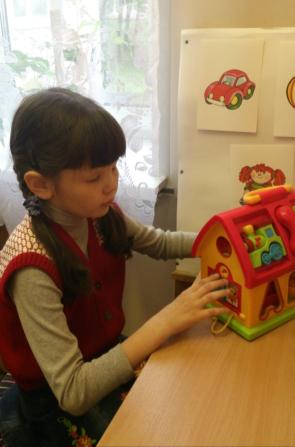 Развитие восприятия и памяти
Цели: 
привлечь внимание к предмету;
улучшить зрительное и слуховое внимание; 
научить реагировать на знакомый звук; 
развить способности к различению объектов;
улучшить зрительную память;
развить способность воспринимать различия в моделях и копировать их; 
научить определять последовательность и копировать ее.
Развитие восприятия и памяти
«Получение вознаграждения из-под чашки»
«Различение рисунков»
«Различение звуков»
«Копирование образца»
«Различение цвета и формы»
Развитие моторики и зрительно-двигательных функций
Цели: 
улучшить способность захватывать предметы;
совершенствовать двигательный контроль;
 формировать процесс манипуляции объектами;
развивать силу рук и их взаимодействие.
«Пускать пузыри»
Нанизывание бусин
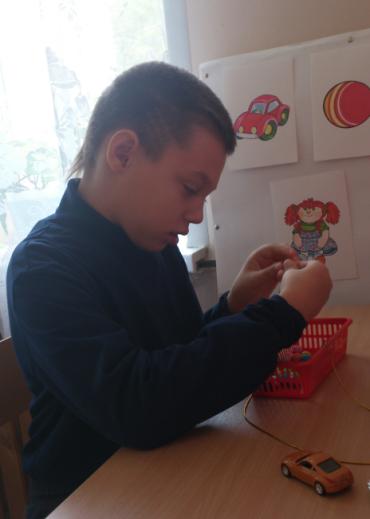 Составление целого из частей
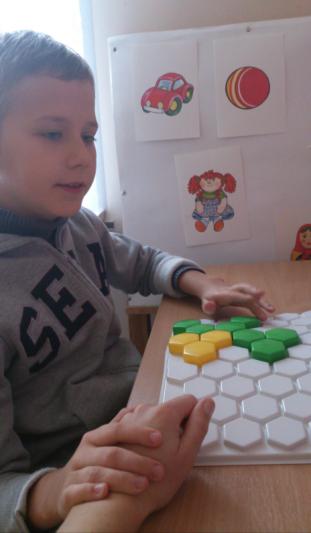 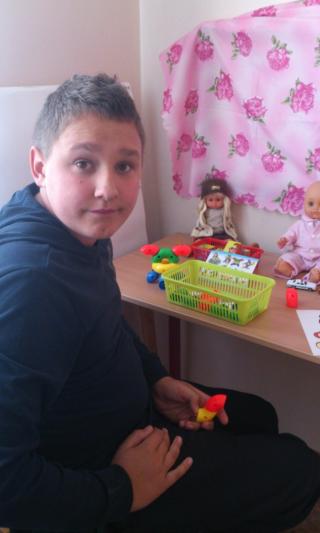 Мозаика
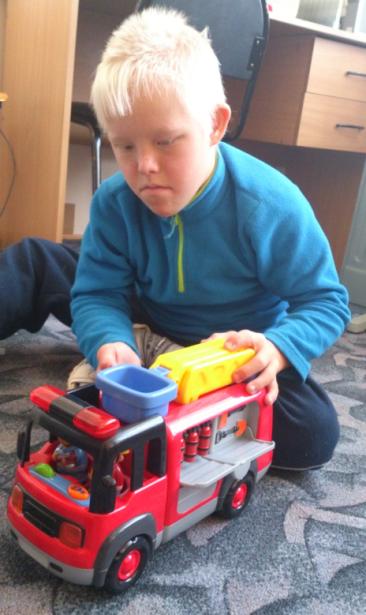 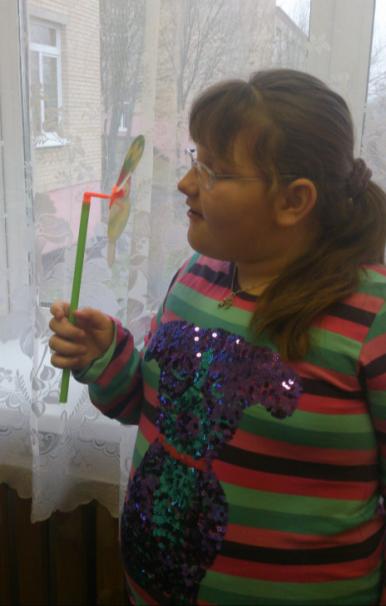 Основные этапы работыIII этап
Обучение чтению ведется по трем направлениям:
 аналитико-синтетическое (побуквенное) чтение;
послоговое чтение;
глобальное чтение.
Удачи и терпения!